OPEN SPACE PROJECT
11th September 2024
Project team
Revd Rosie Hoad
Revd Sue Loveday
Revd Josh Cleaver
Incumbent Vicar
Assistant Clergy, Pastoral Care
Curate, Youth & Children
Chris Seager
Steve Baynes
Ben Niblett
Carey Trevill
Proposed Open Space 
Project Manager
Vice Chair PCC, Trustees
Local Resident, FoodBank Volunteer
Local Resident, Finance
The Parochial Church Council (St Paul’s Egham Hythe)
Incumbent 
Church Wardens
Curate & Associate Priest
Facilities Manager
Centre Volunteers
Project Officer (Children & Young People)
Young Volunteers
Project Manager
Architects
Main Contractor
Sub Contractors
Utilities
Professional Volunteers
Team Structure
Open Space
Youth & Children
Inclusion
Creating Community
Addressing loneliness, vulnerability and social isolation within the wider community by providing a safe, warm and welcoming venue.
Bringing groups together, to create and share a sense
of the wider Egham Hythe community across the generations, creating local change through cohesive strategies and services
Building the confidence of children and young people
through participation in weekday activities
Why Egham Hythe?
02
03
04
01
05
01
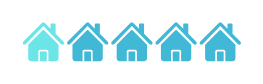 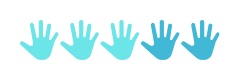 24% Social Housing
7% Youth unemployment
Top 3% in Surrey for IDAOPI
53% of households have one or more indicators of need
Top 10% wards IMD (2019)
Youth Space
Messy Church
Stepping Stones
32.4% have dependent children
15.3% low income families
Collaboration:
Local schools
Agencies 
Local Task Force
Impact #1 
Building confidence, creating 
belonging
Youth & Children
Increased capacity:
200+ young people
hold more weekly sessions
deliver hot and healthy meals
teach life skills
provide safe spaces for drop in and study
“
It’s a safe space for all ages...where no-one judges you.
Impact #2
Connecting the community with a safe space and support
FoodBank
+150kgs per week
Inclusion
Serving 8-10 households per week
Food Bank
Food Kitchen
Warm Hub
Tea & Chat
Increased capacity to serve more families and individuals in need
Provide safe, confidential spaces
Hot meals and warmer welcome
Food Kitchen
Delivering 69 hot  meals to local homes weekly
“
...my social life has improved and so has my mental health due to the activities I attend locally.
Impact #3
Creating welcome, open space in our community
Creating Community
Cross generational support
Our vision is to engage the wider  community, connecting people, based on a greater understanding of need.
Community Support
15th Christmas Tree Festival
Supporting schools  families, individuals
Runnymede Safer Communities Forum
Task Group
Responding to local need
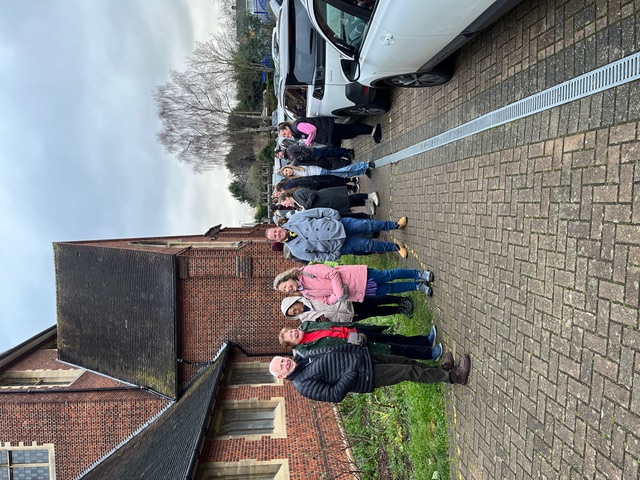 “
I love coming here for crafting activities - upgraded facilities would make it easier for me to attend
Transforming our capacity
Funding
Established track record in successful, long term grant funding
£934,403
Building capacity for income generating and co-fund community services
Community & Fundraising
Grant Funding
Accessing funding to improve building sustainability credentials
£3,757
£89,881
Evaluating our progress
Over time, we seek to create change - and continually improve our plans and associated outcomes for the community
01
02
Generating breakeven income from available space
Increasing capacity
03
04
Connecting and collaborating with a range of agencies and local support
Reducing loneliness amongst the vulnerable
Helping our community thrive, not just survive.
Create lasting change
Improve well being
Accessible services
Central community
Safe, open spaces
Thank you
Questions
OPEN SPACE PROJECT